UBND QUẬN LONG BIÊN
TRƯỜNG MẦM NON HOA MỘC LAN
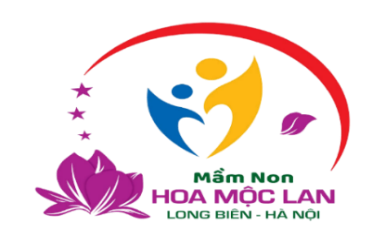 NHẬN BIẾT PHÂN BIỆT
TO – NHỎ
Giáoviên: Nguyễn Thị LoanNăm học: 2023-2024
I, Mục đích yêu cầu
1, Kiến thức
- Trẻ phát triển tư duy và khả năng quan sát
- Trẻ nhận biết và phân biệt được kích thứơc to nhỏ chính xác từ đó biết liên hệ thực thế
2, Kỹ năng
- Trẻ có kỹ năng chơi trò chơi cùng cô và các bạn
- Rèn trẻ kỹ năng nhận biết phân biệt màu xanh- đỏ, to- nhỏ
3, Thái độ
- Trẻ biết quý trọng, giữ gìn đồ dùng đồ chơi trong lớp
- Trẻ tích cực tham gia hoạt động cùng cô và các bạn
II. Chuẩn bị
1, Đồ dùng của cô
- Bóng to, bóng nhỏ, ngôi nhà to, ngôi nhà nhỏ, búp bê to, búp bê nhỏ , rổ to, rổ nhỏ
-Nhạc bài hát ‘ Quả bóng tròn tròn”
2. Đồ dùng của trẻ
- Mỗi trẻ có 1 bóng to, 1 bóng nhỏ,1 rổ đựng
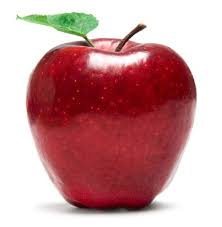 Quả táo màu đỏ
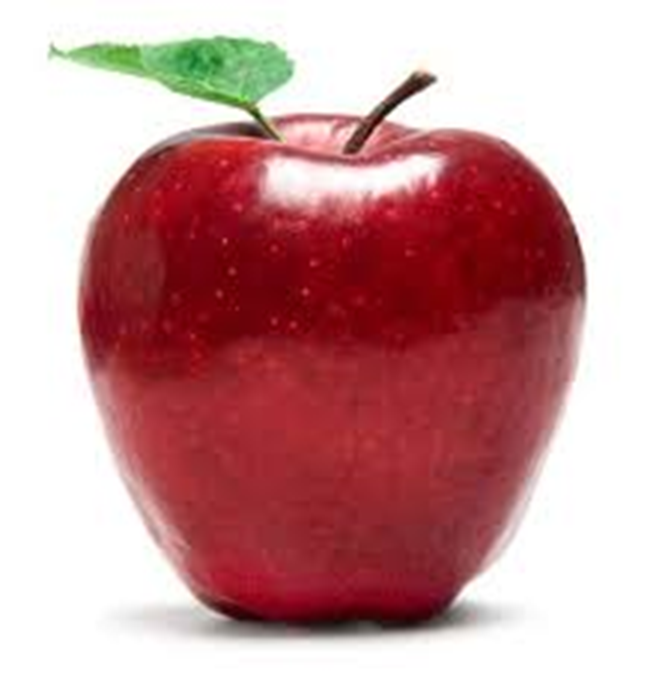 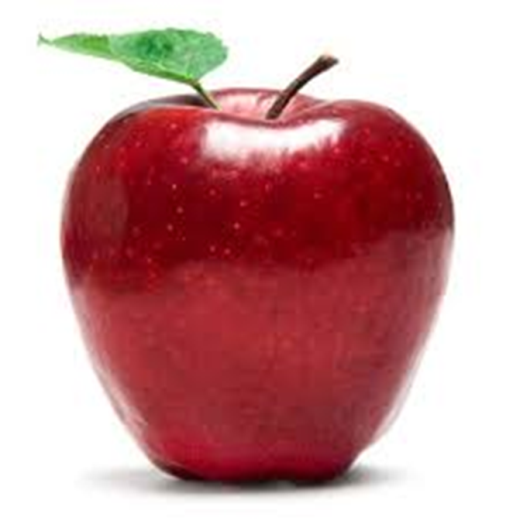 Quả táo to
Quả táo nhỏ
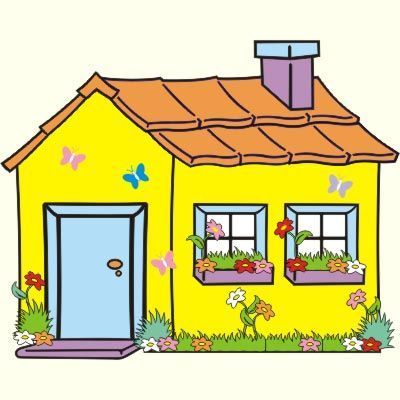 Ngôi nhà nhỏ
Ngôi nhà to
Bé hãy tìm hình to
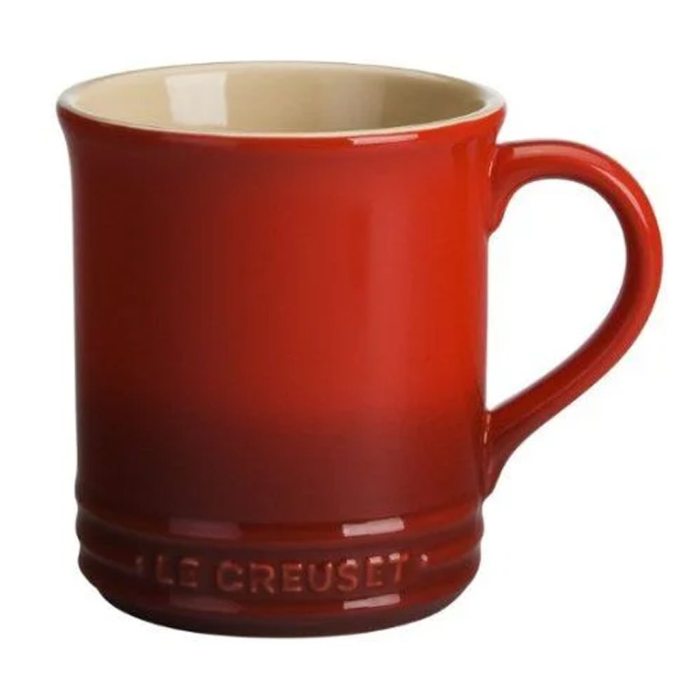 Bé hãy tìm hình nhỏ
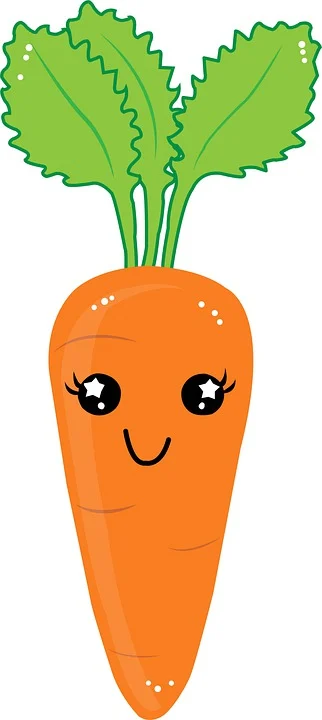 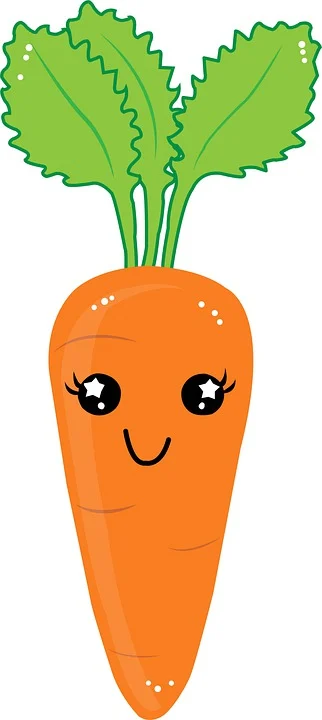 BÀI HỌC ĐẾN ĐÂY LÀ HẾT RỒIXIN CHÀO VÀ HẸN GẶP LẠI